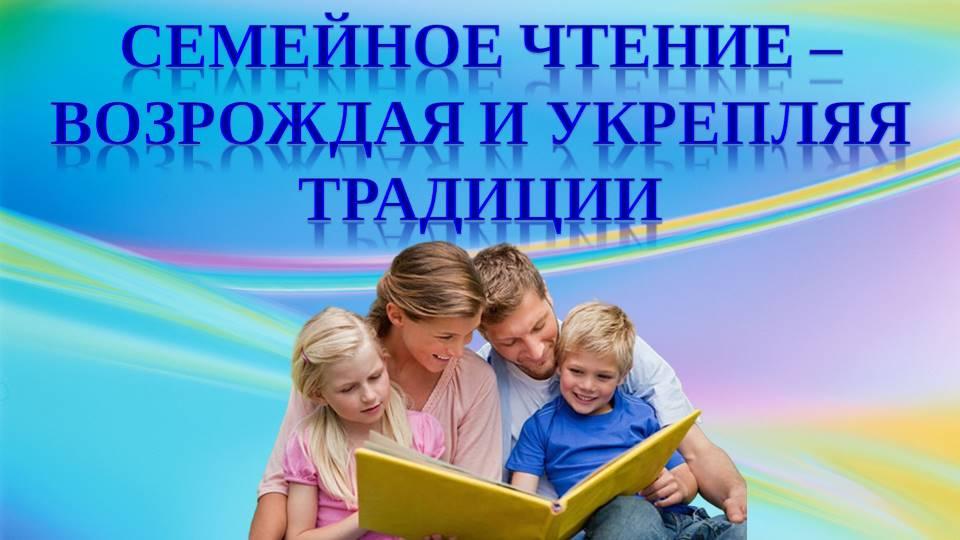 Актуальность
Фокус - семья
«Читать – это еще ничего не значит. Что читать и как понимать читаемое- вот в чем  самое главное дело.» К.Д.Ушинский
Несмотря на то, что традиции семейного чтения в России почти утрачены, именно в нашей стране она имеет очень крепкие корни.
     Традиция чтения вслух в семье идет еще из Древней Руси. Она связана с чтением «душеполезной» литературы, и включает в себя чтение вслух для удовольствия взрослыми и детьми, а также важность обсуждения прочитанного.
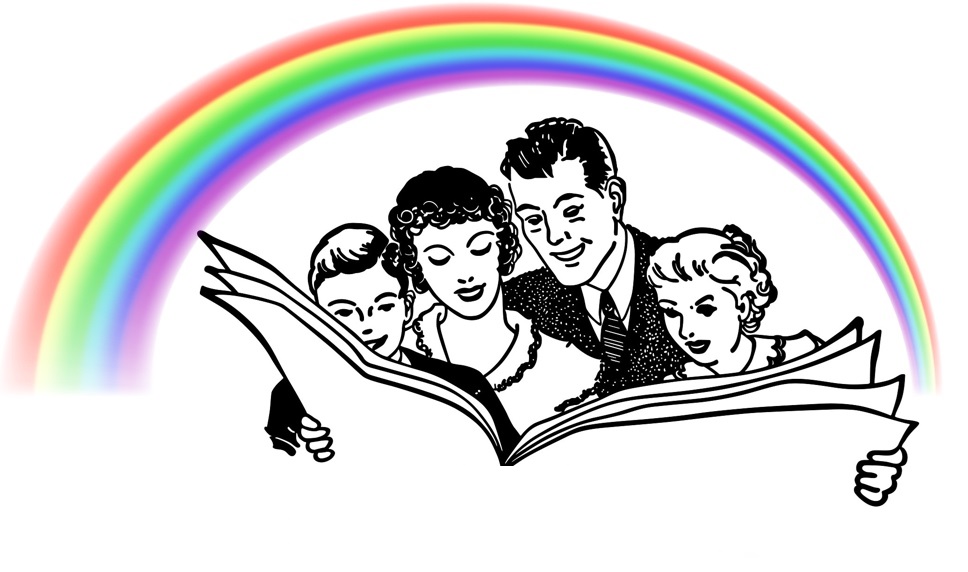 Польза семейного чтения
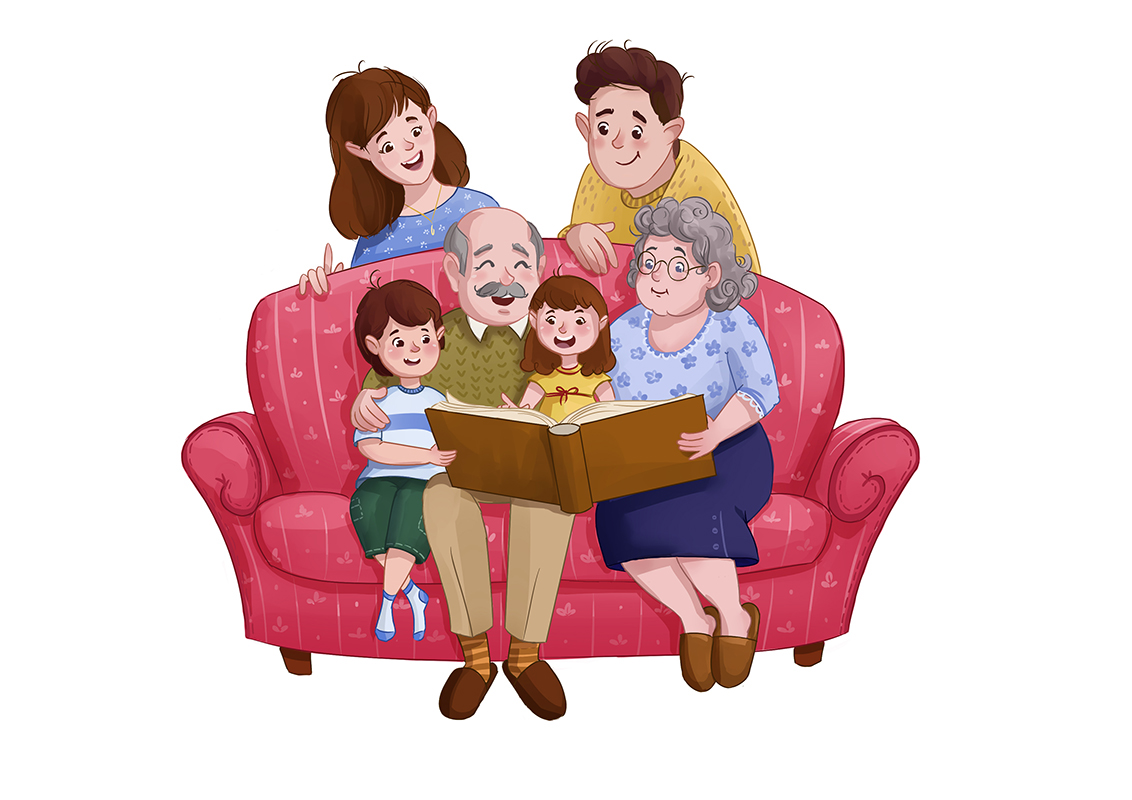 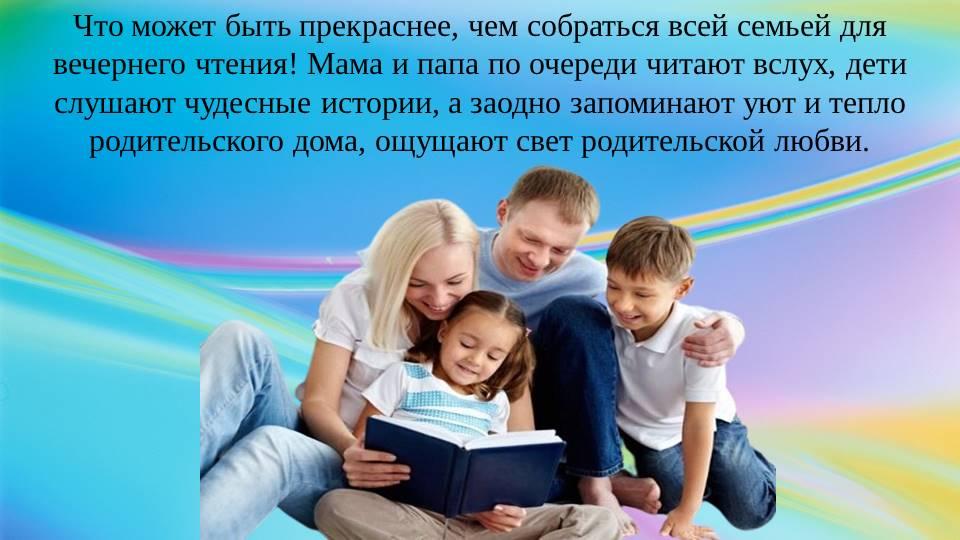 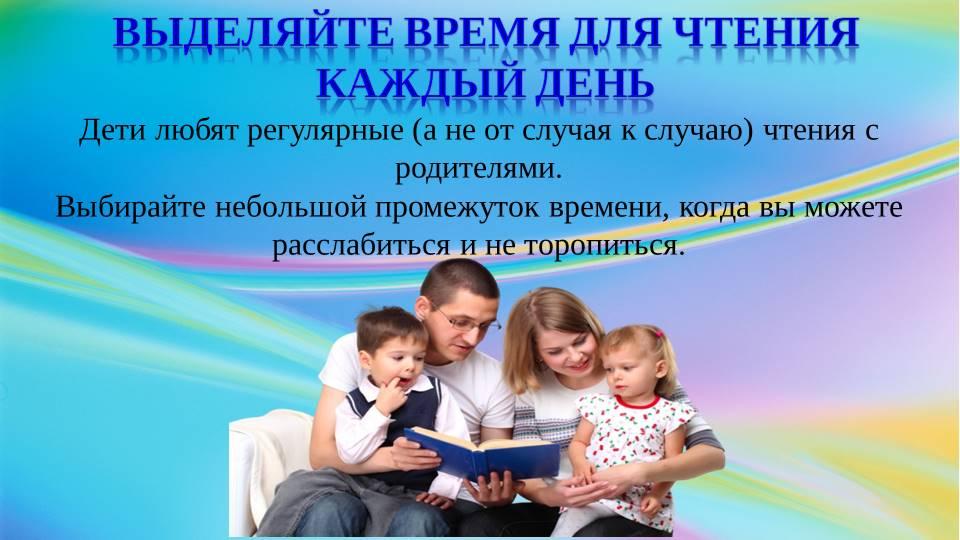 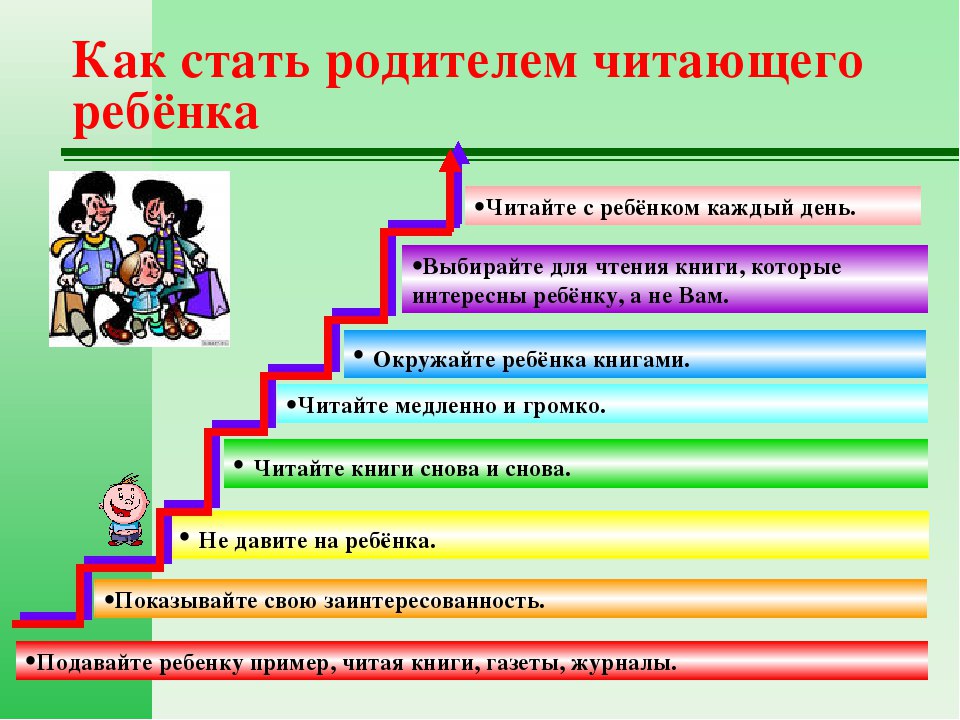